Projecte Singulars convocatòria 2021
Sessió informativa 29/07/2021
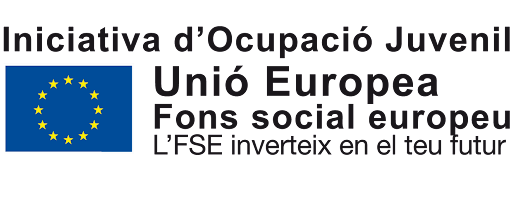 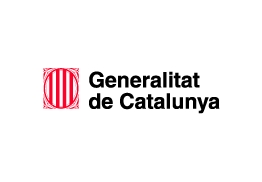 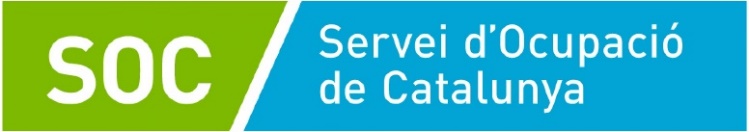 SOC
Servei d’Ocupació
de Catalunya
Novetats respecte de l’ordre tsf/142/2018:
Modificacions de les bases 2 i 5 

Creació de la nova Conferencia Sectorial del Sistema de Cualificaciones y Formación Profesional para el Empleo, impedeix a alguns dels eixos de la LXXIX Conferencia Sectorial de Empleo y Asuntos Laborales subvencionar els CERTIFICATS DE PROFESSIONALITAT.
Aplicació de l’Ordre Ministerial TMS/283/2019, de 12 de març, per la qual es regula el Catàleg d’Especialitats Formatives en el marc del sistema de formació professional per l’ocupació en l’àmbit laboral, que estableix que aquest Catàleg haurà de ser el referent per a la programació de les accions formatives en totes les iniciatives de formació professional per a l’ocupació adreçades a persones treballadores ocupades i desocupades, ens impedeix poder incloure la FORMACIÓ A MIDA.
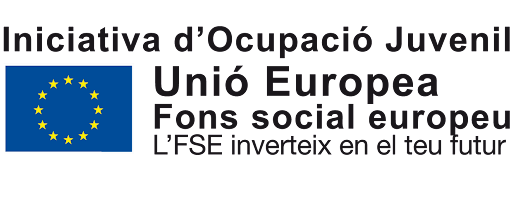 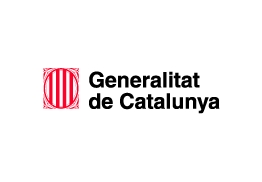 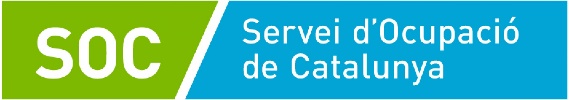 SOC
Servei d’Ocupació
de Catalunya
PROCEDIMENTS
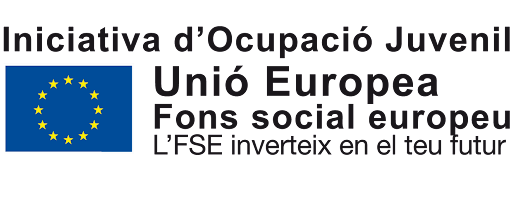 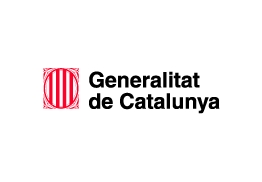 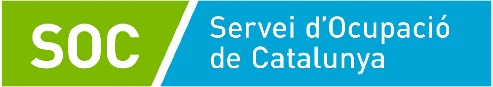 SOC
Servei d’Ocupació
de Catalunya
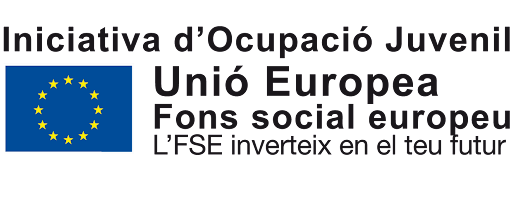 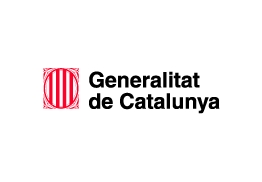 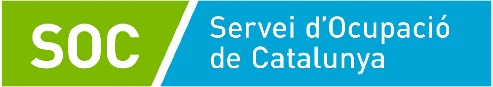 SOC
Servei d’Ocupació
de Catalunya
RECOMANACIÓ:
1.  Compartir coneixement entre entitats.

2.  Sumar esforços a l’hora de demanar la Inclusió de noves especialitats formatives.
 
3.  Evitar duplicitats.
Compteu amb el suport de l’Àrea de planificació i assistència tècnica
Us podeu adreçar a Planificacioiassistenciatecnicaoj.soc@gencat.cat
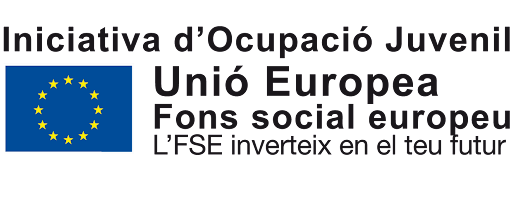 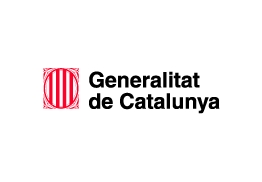 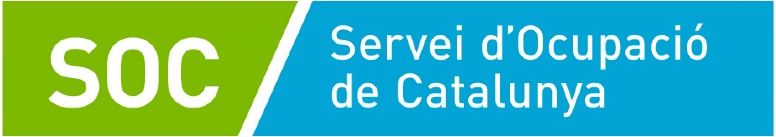